Химия пәні
9 сынып
Бөлім: Көмірсутектер.Отын
Тақырыбы «Арматты көмірсутектер. Бензол»

Мақсаты: 
9.4.3.14 – бензолдың алынуы, қасиеттері және қолдануын сипаттау
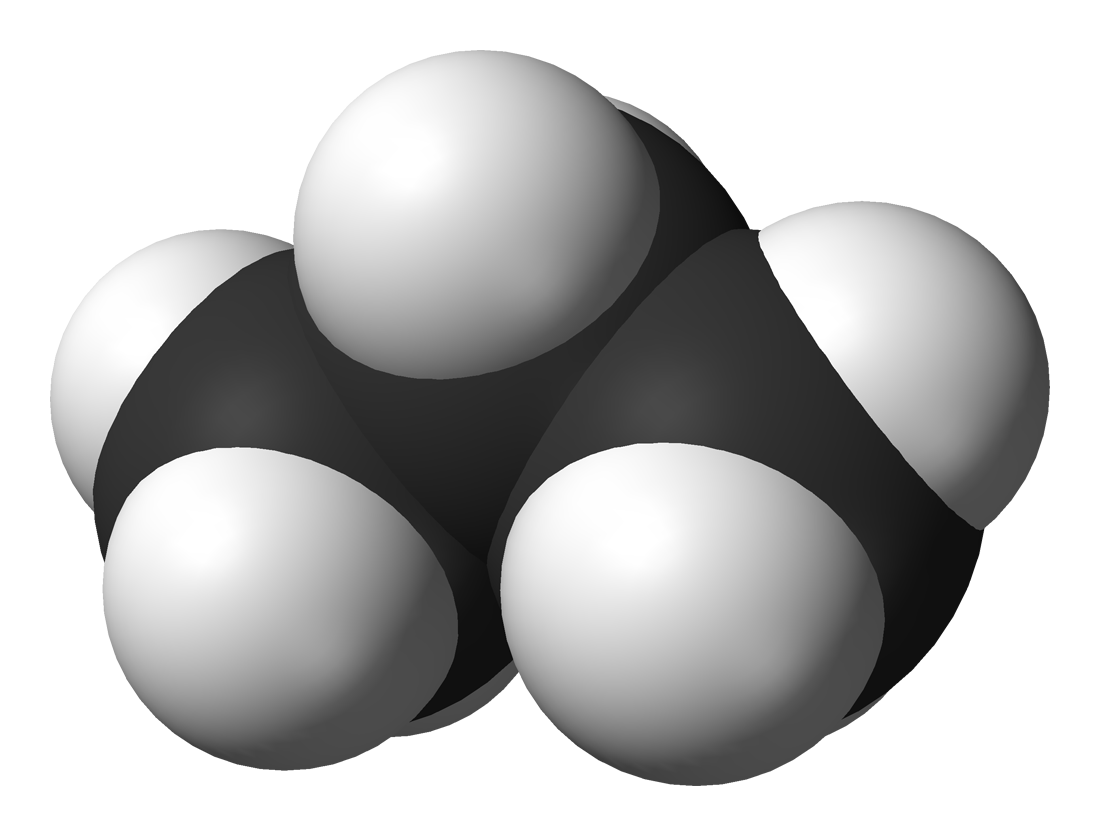 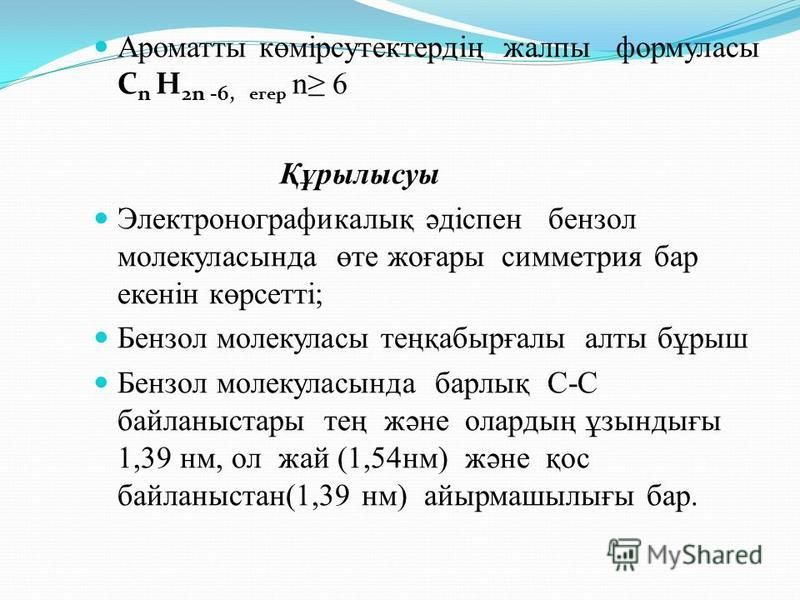 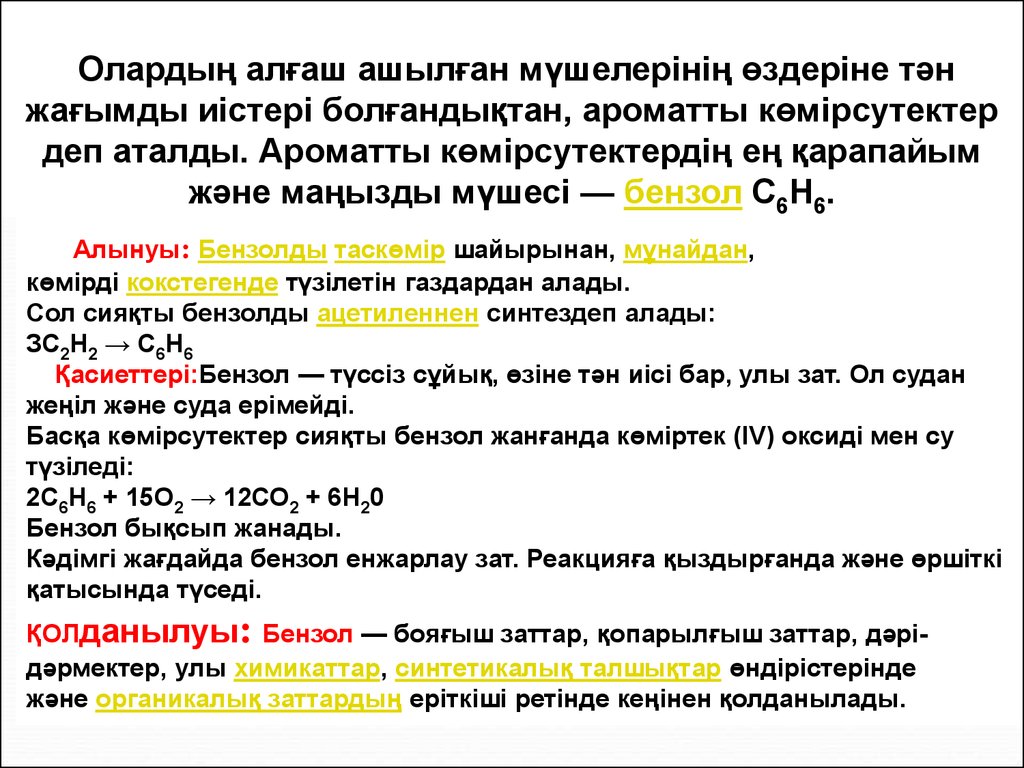 Химиялық қасиеттері
1. Бензол жанады. Жанған кезде көп күйе бөледі
2. Бензол броммен орын басу реакциясына түседі
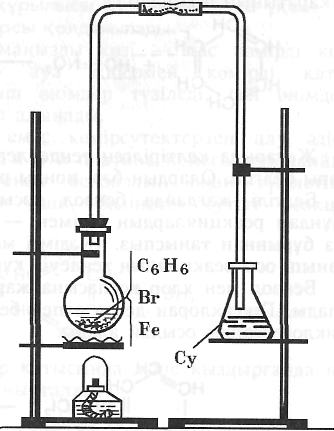 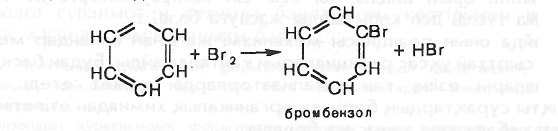 3. Бензол сутегімен қосылу реакциясына түседі
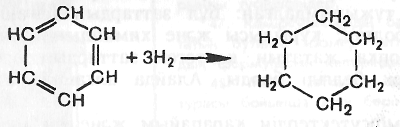 4. Орын басу реакциясы. Нитридтену реакциясы
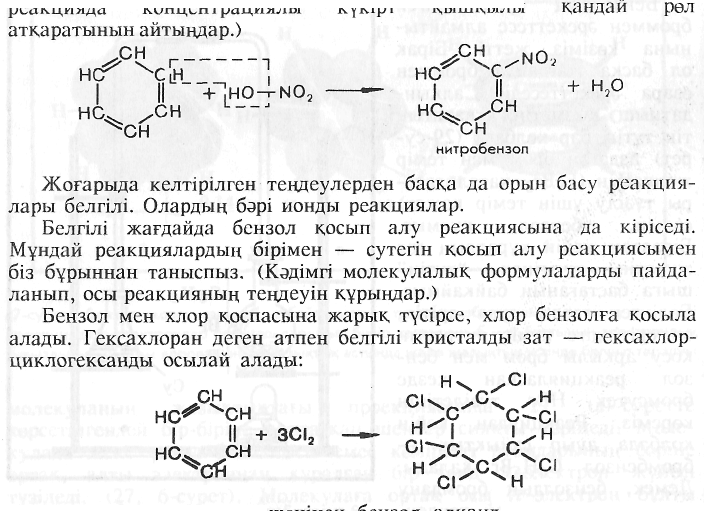 5. Бензолдың хлорлану реакциясы да орын басу реакциясына жатады. Бұл реакция жарықта жүреді. Нәтижесінде гексахлорциклогексан түзіледі
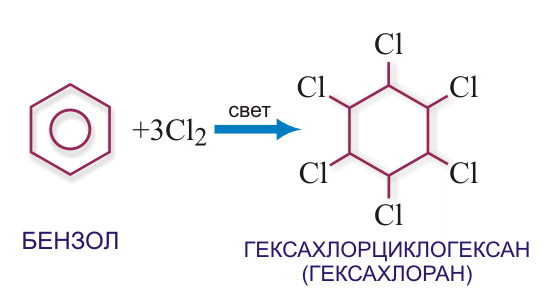 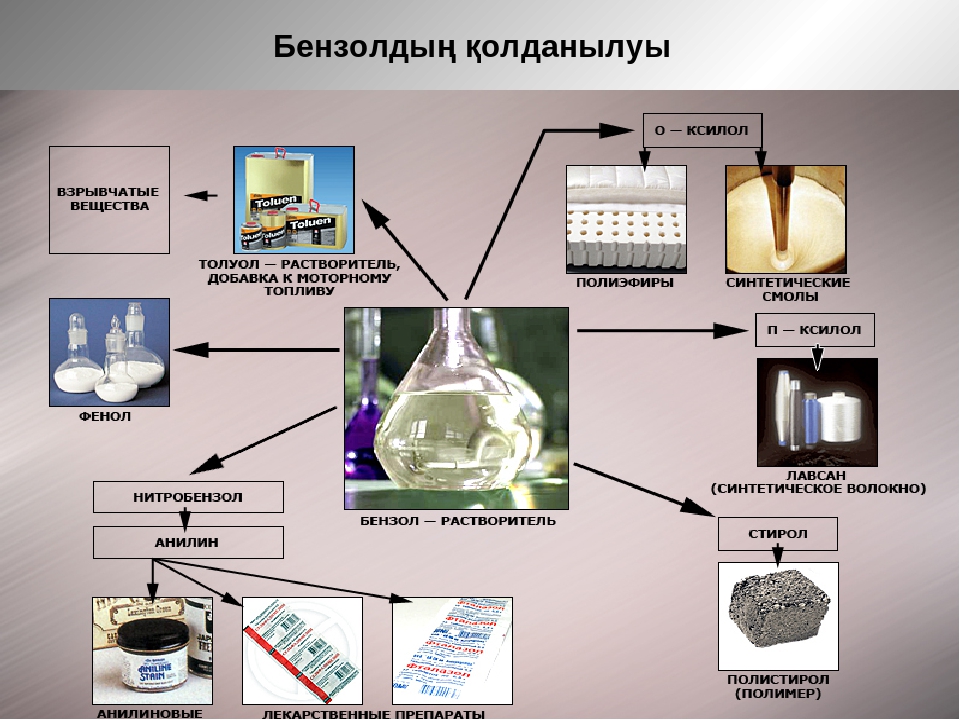 Үй тапсырмасы
Параграф 49 оқы,  242 Атамұра баспасы
А тобындағы 4,5 тапсырманы орында
 В тобындағы 2 тапсырманы орындап көр